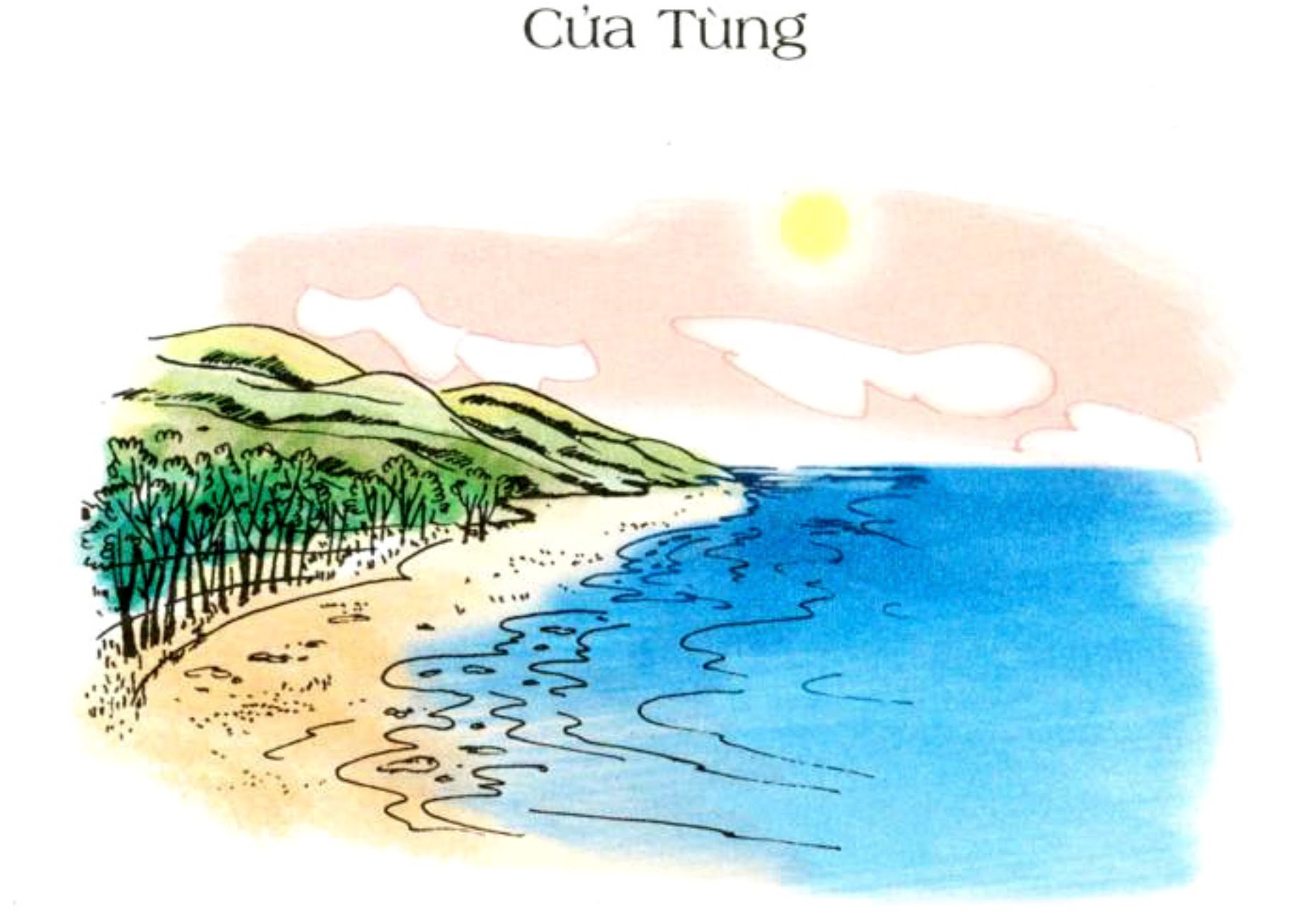 Thứ Ba ngày 30 tháng 11 năm 2021
Tập đọc
Cửa Tùng
Theo Thụy Chương
Cửa Tùng
    Thuyền chúng tôi đang xuôi dòng Bến Hải - con sông in đậm dấu ấn lịch sử một thời chống Mĩ cứu nước. Đôi bờ thôn xóm mướt màu xanh lũy tre làng và những rặng phi lao rì rào gió thổi.

    Từ cầu Hiền Lương, thuyền xuôi khoảng sau cây số nữa là gặp biển cả mênh mông. Nơi dòng Bến Hải gặp sóng biển khơi ấy chính là Cửa Tùng. Bãi cát ở đây thường được ngợi ca là “Bà Chúa của các bãi tắm”.  Diệu kì thay, trong một ngày, Cửa Tùng có ba sắc màu nước biển. Bình minh, mặt trời như chiếc thau đồng đỏ ối chiếu xuống mặt biển, nước biển nhuộm màu hồng nhạt. Trưa, nước biển xanh lơ và khi chiều tà thì đổi sang màu xanh lục.

    Người xưa đã ví bờ biển Cửa Tùng giống như một chiếc lược đồi mồi cài vào mái tóc bạch kim của sóng biển.
Theo THỤY CHƯƠNG
Chia đoạn
Đoạn 1: Thuyền chúng tôi…đến gió thổi.
Đoạn 2: Từ cầu Hiền Lương…đến xanh lục.
Đoạn 3: Phần còn lại.
Cửa Tùng
    1. Thuyền chúng tôi đang xuôi dòng Bến Hải - con sông in đậm dấu ấn lịch sử một thời chống Mĩ cứu nước. Đôi bờ thôn xóm mướt màu xanh lũy tre làng và những rặng phi lao rì rào gió thổi.

    2. Từ cầu Hiền Lương, thuyền xuôi khoảng sau cây số nữa là gặp biển cả mênh mông. Nơi dòng Bến Hải gặp sóng biển khơi ấy chính là Cửa Tùng. Bãi cát ở đây thường được ngợi ca là “Bà Chúa của các bãi tắm”.  Diệu kì thay, trong một ngày, Cửa Tùng có ba sắc màu nước biển. Bình minh, mặt trời như chiếc thau đồng đỏ ối chiếu xuống mặt biển, nước biển nhuộm màu hồng nhạt. Trưa, nước biển xanh lơ và khi chiều tà thì đổi sang màu xanh lục.

    3. Người xưa đã ví bờ biển Cửa Tùng giống như một chiếc lược đồi mồi cài vào mái tóc bạch kim của sóng biển.
Theo THỤY CHƯƠNG
LUYỆN ĐỌC
Luyện đọc từ khó
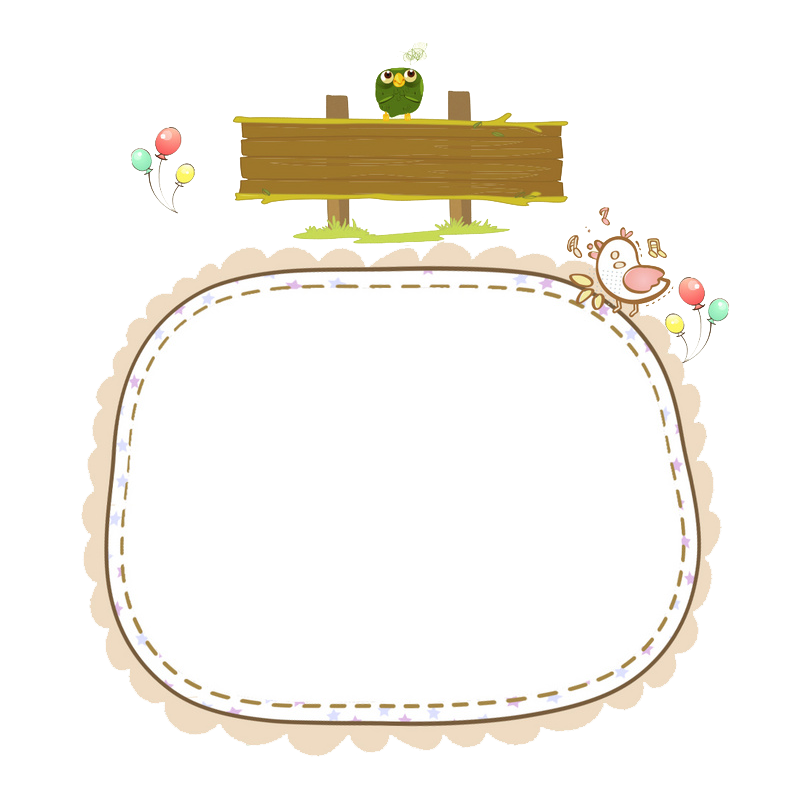 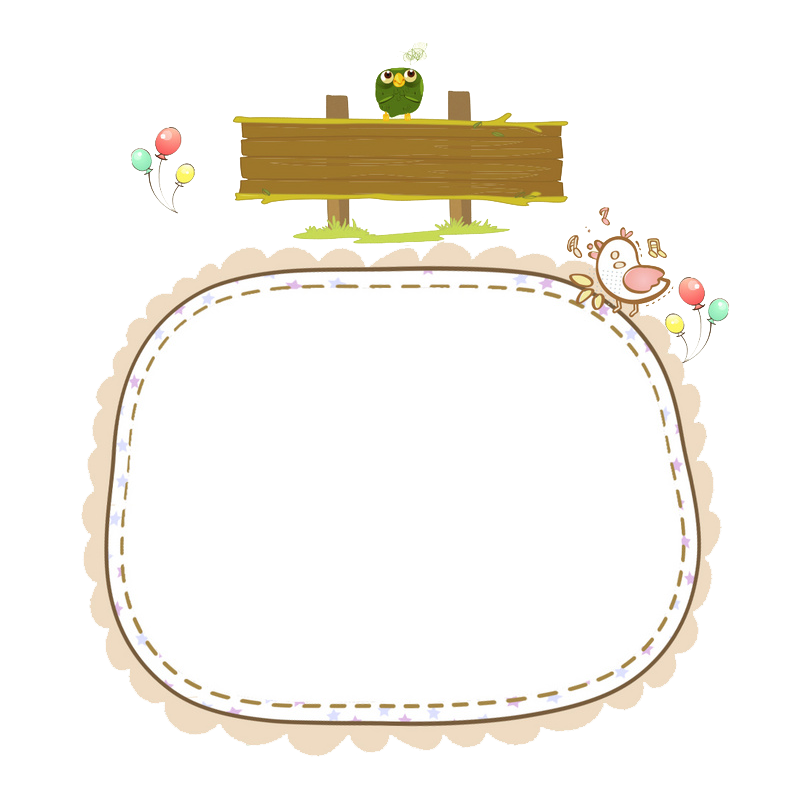 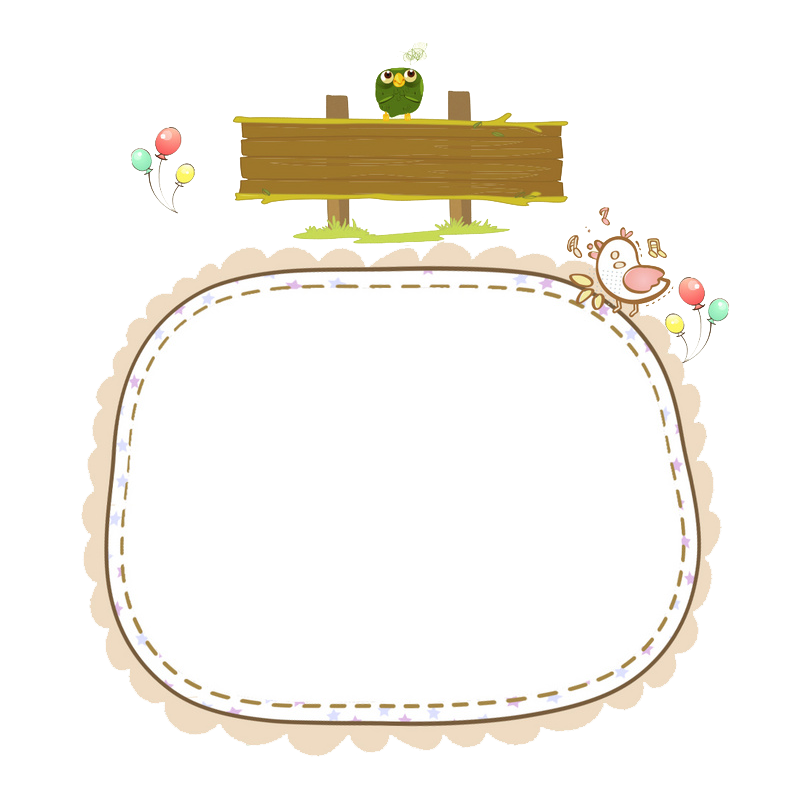 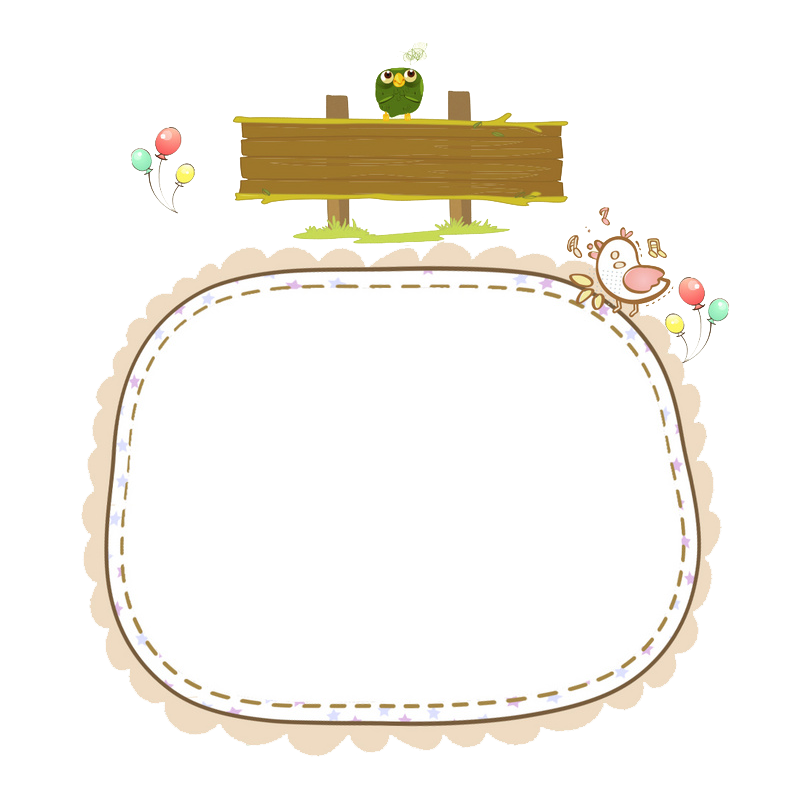 Xanh 
lơ
Lũy tre
Thau đồng
Đồi mồi
Luyện đọc câu dài
Bình minh, mặt trời như chiếc thau đồng đỏ ối   chiếu xuống mặt biển,  nước biển nhuộm màu hồng nhạt.  Trưa,  nước biển xanh lơ  và khi chiều tà thì đổi sang màu xanh lục.
GIẢI NGHĨA TỪ
Sông Bến Hải
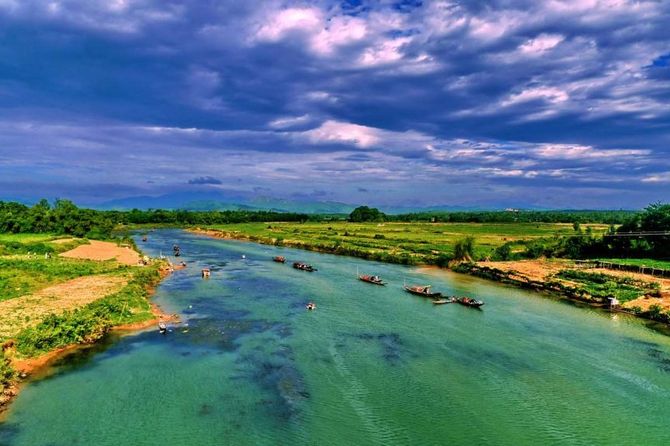 Sông chảy qua tỉnh Quảng Trị
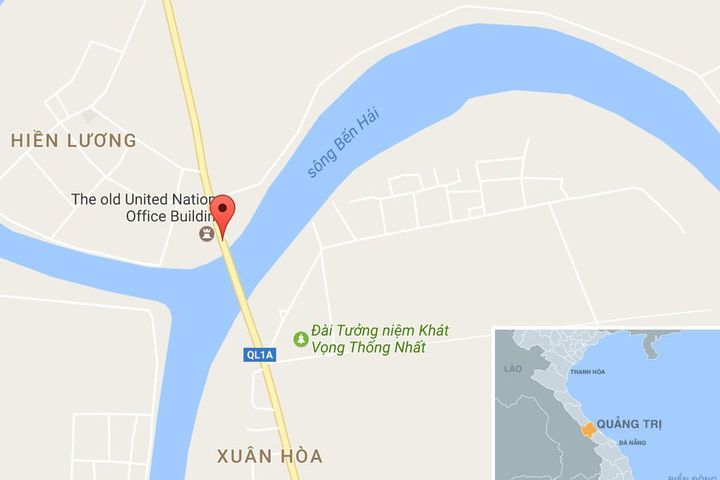 Sông Bến Hải bắt nguồn từ núi Động Chân thuộc dãy Trường Sơn và chảy dọc theo vĩ tuyến 17 từ Tây sang Đông rồi đổ ra cửa biển Cửa Tùng. Sông Bến Hải có tổng chiều dài gần 100 km, nơi rộng nhất khoảng 200m, nơi hẹp nhất khoảng 20 -30m, là ranh giới giữa hai huyện Vĩnh Linh và Gio Linh.
Hiền Lương
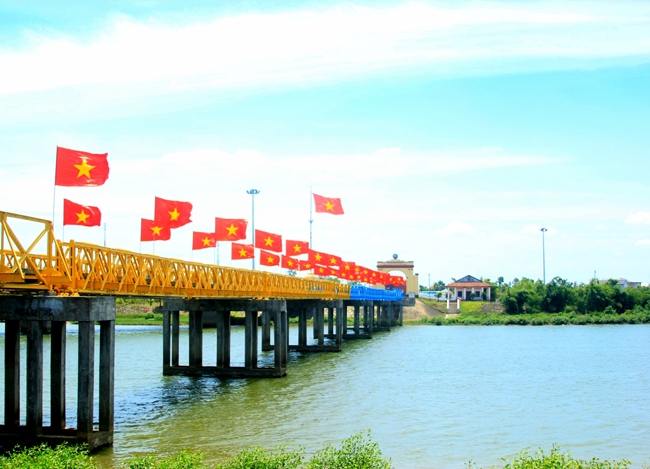 Cầu bắc qua sông Bến Hải
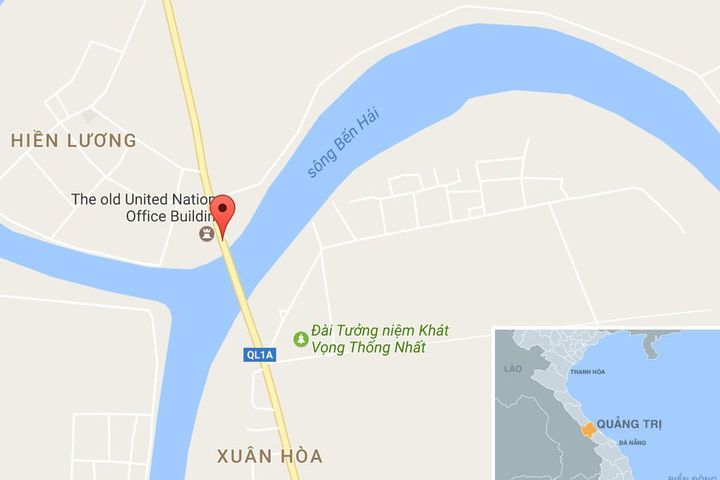 Cầu Hiền Lương
Đồi mồi
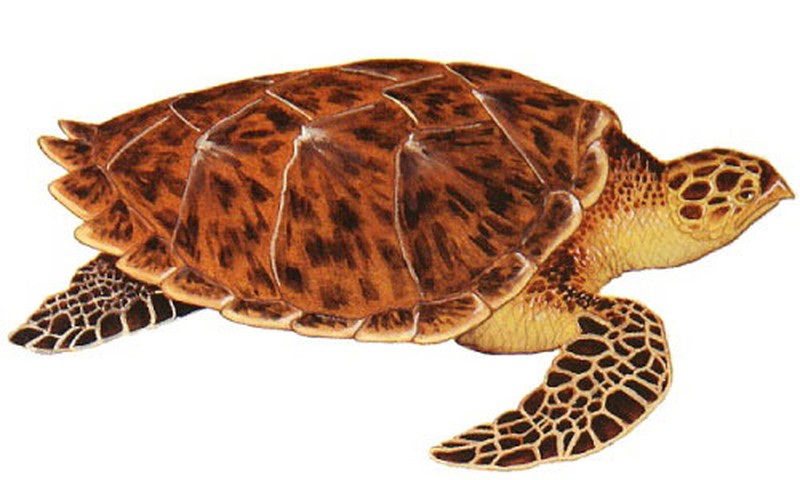 Một loài rùa biển, mai có vân rất đẹp
Bạch kim
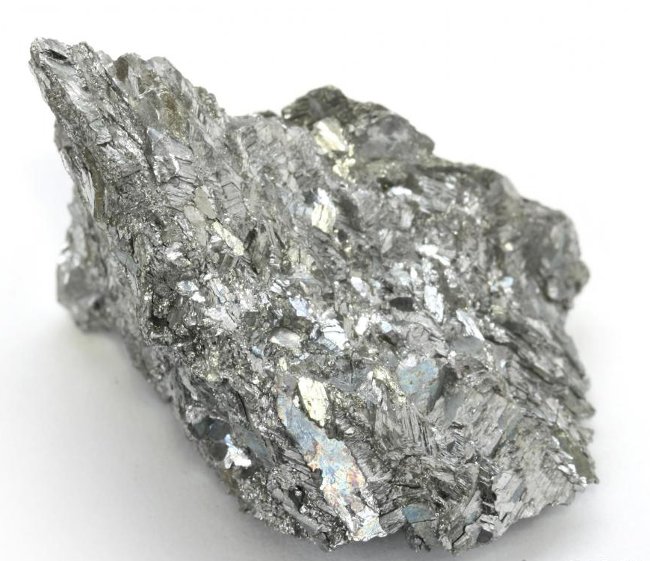 Kim loại quý, màu trắng
Cửa Tùng
    1. Thuyền chúng tôi đang xuôi dòng Bến Hải - con sông in đậm dấu ấn lịch sử một thời chống Mĩ cứu nước. Đôi bờ thôn xóm mướt màu xanh lũy tre làng và những rặng phi lao rì rào gió thổi.

    2. Từ cầu Hiền Lương, thuyền xuôi khoảng sau cây số nữa là gặp biển cả mênh mông. Nơi dòng Bến Hải gặp sóng biển khơi ấy chính là Cửa Tùng. Bãi cát ở đây thường được ngợi ca là “Bà Chúa của các bãi tắm”.  Diệu kì thay, trong một ngày, Cửa Tùng có ba sắc màu nước biển. Bình minh, mặt trời như chiếc thau đồng đỏ ối chiếu xuống mặt biển, nước biển nhuộm màu hồng nhạt. Trưa, nước biển xanh lơ và khi chiều tà thì đổi sang màu xanh lục.

    3. Người xưa đã ví bờ biển Cửa Tùng giống như một chiếc lược đồi mồi cài vào mái tóc bạch kim của sóng biển.
Theo THỤY CHƯƠNG
TÌM HIỂU BÀI
Câu 1: Cảnh hai bên dòng sông Bến Hải có gì đẹp?
Thôn xóm mướt màu xanh của lũy tre làng và những rặng phi lao rì rào gió thổi.
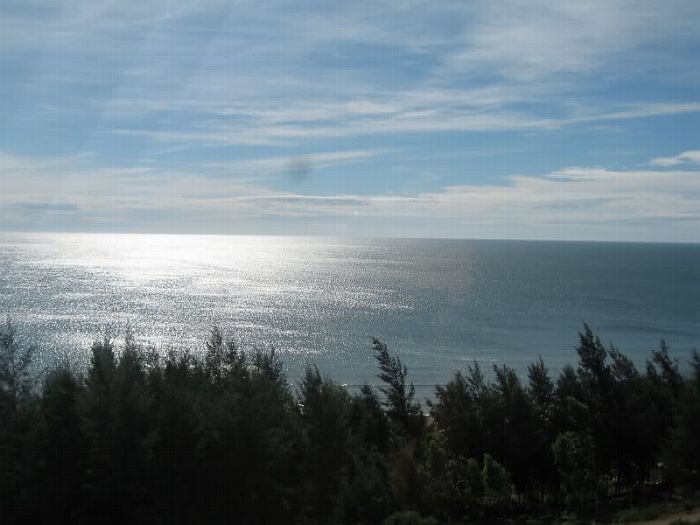 Em hãy tìm câu văn cho thấy rõ sự ngưỡng mộ của mọi người đối với bãi biển Cửa Tùng?
Bãi cát ở đây thường được ngợi ca là “Bà Chúa của các bãi tắm”.
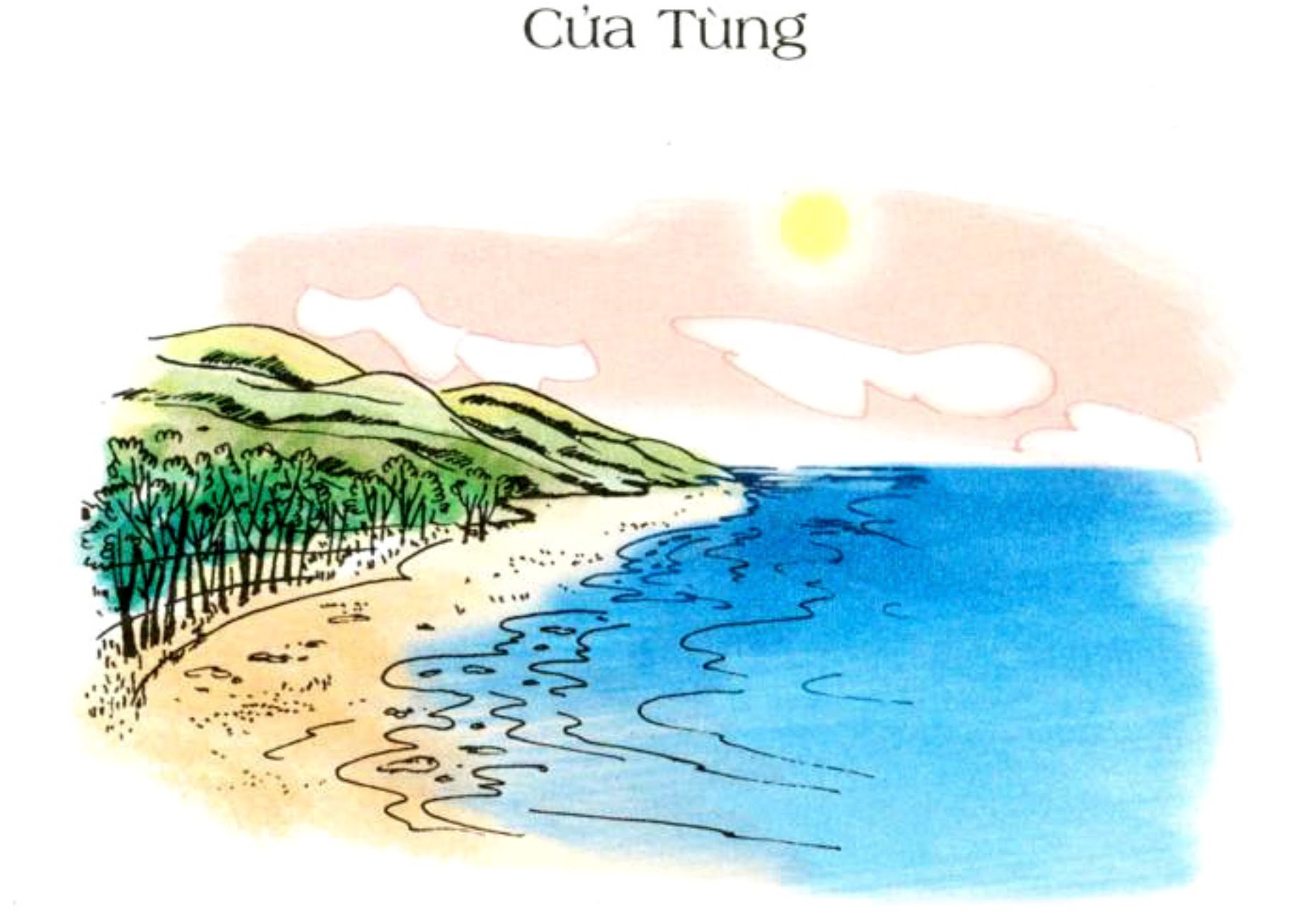 Câu 2: Em hiểu thế nào là “Bà Chúa của các bãi tắm”?
Cửa Tùng là bãi tắm đẹp nhất trong các bãi tắm.
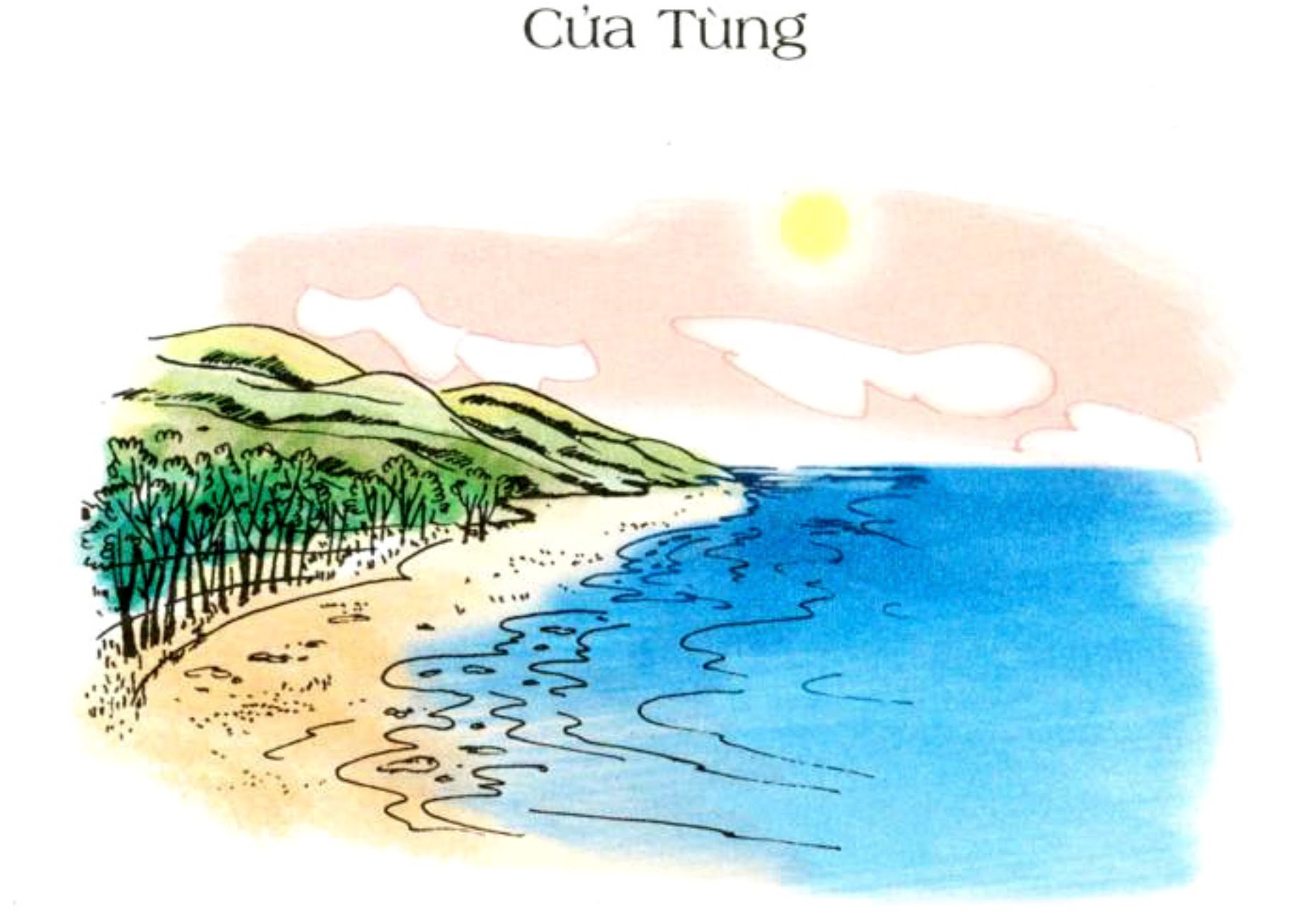 Câu 3: Sắc màu nước biển của cửa Tùng có gì đặc biệt?
Sắc màu nước biển Cửa Tùng thay đổi 3 lần trong một ngày:
     Bình minh - mặt trời như chiếc thau đồng đỏ ối chiếu xuống mặt biển làm cho nước biển nhuộm màu hồng nhạt.
     Buổi trưa - nước biển màu xanh lơ.
     Chiều tà - nước biển đổi màu xanh lục.
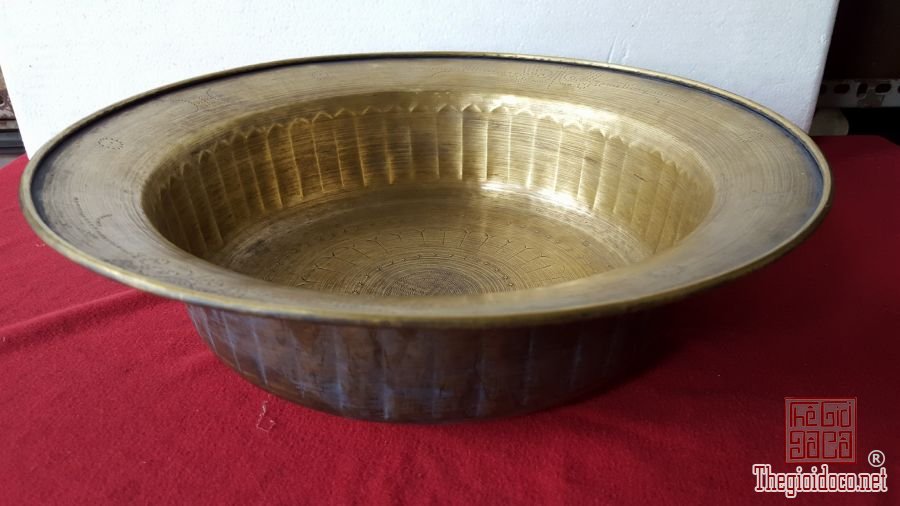 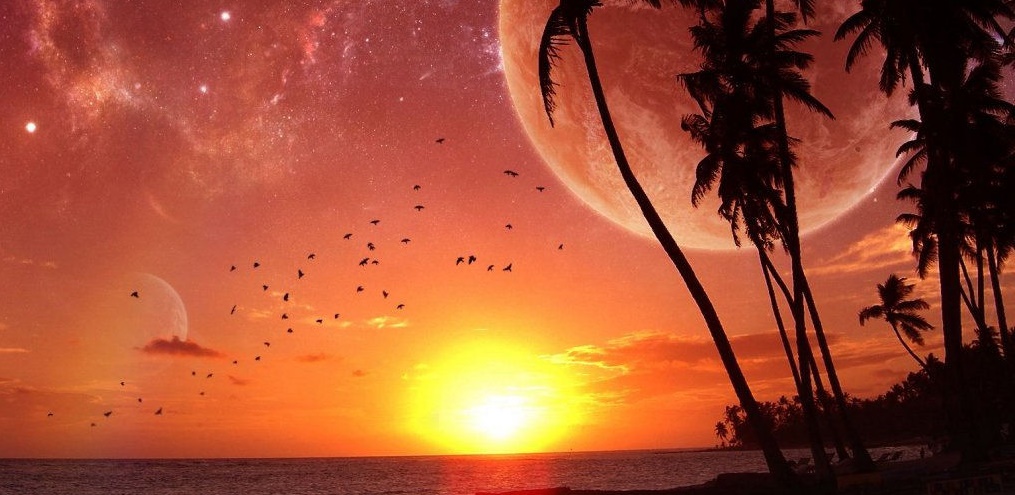 Bình minh – mặt trời như chiếc thau đồng đỏ ối chiếu xuống mặt biển, nước biển nhuộm màu hồng nhạt.
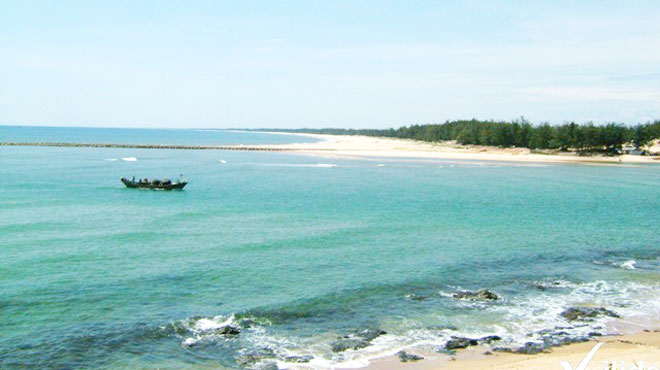 Buổi trưa – nước biển màu xanh lơ.
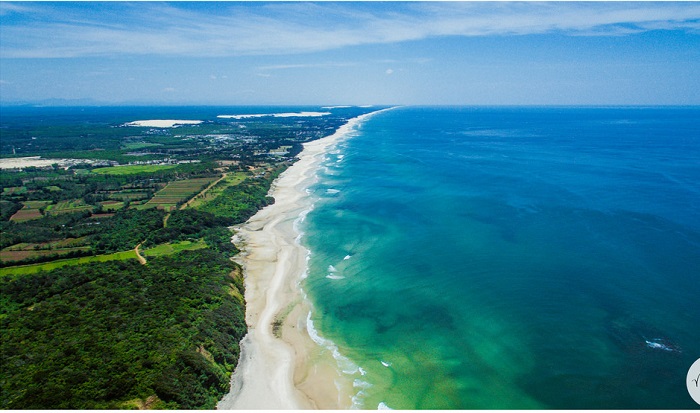 Chiều tà – nước biển đổi màu xanh lục.
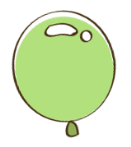 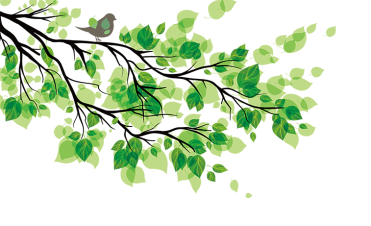 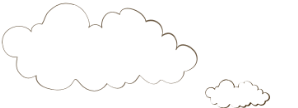 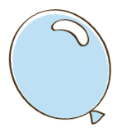 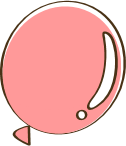 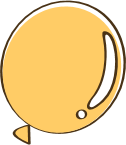 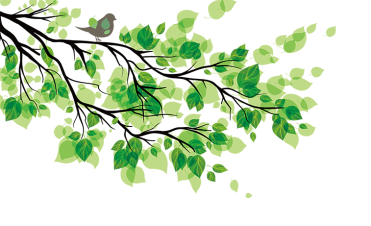 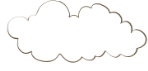 Nội dung
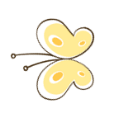 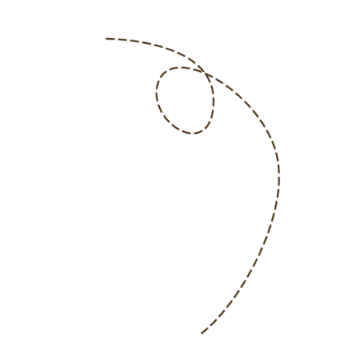 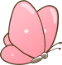 Tả vẻ đẹp kì diệu của Cửa Tùng, một cửa biển thuộc miền Trung nước ta.
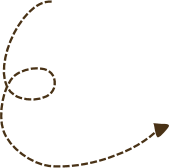 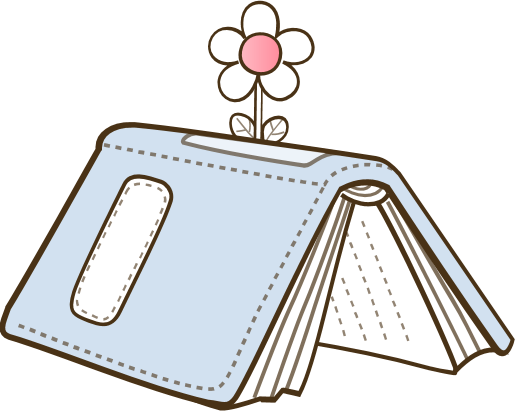 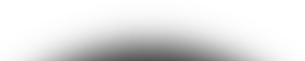 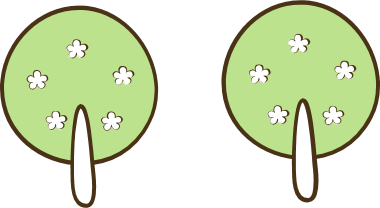 LUYỆN ĐỌC LẠI
NGHỈ GIẢI LAO